Dorset CAN webinar 3 April 2025Recycling in Dorset
Lisa Mounty - Service Development Manager
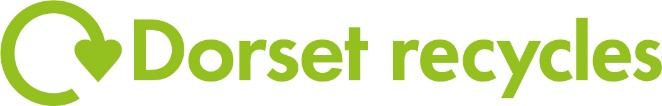 Key achievements – recycling performance
County wide ‘Recycle for Dorset’ kerbside service

Recycling and composting rate is 60.5% .

Number one unitary and disposal authority in the country.  

Residual waste sent to landfill has been reduced to just 2%. 

Ongoing annual savings through increased recycling and reduced waste disposal costs.

Continually improving the service – now accept foil and cartons in the recycling mix.
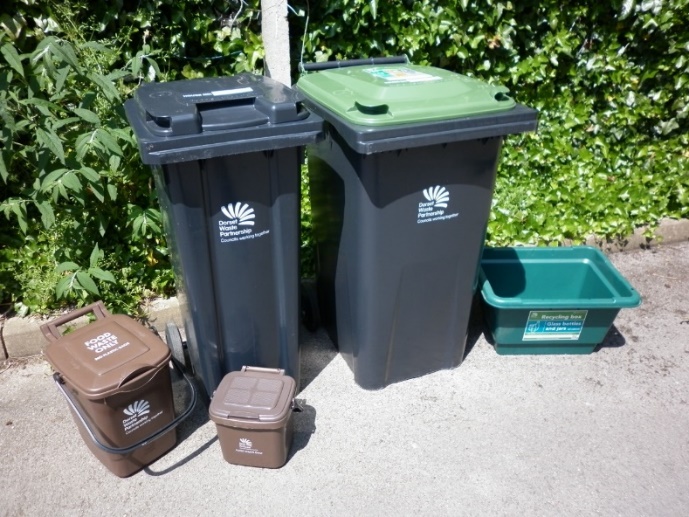 Regular communications on ‘reduce, reuse & recycle’
Social media, roadshows, local talks, fetes, agricultural shows, schools, site visits, library events, parish and town councils, website, livery on vehicles, direct mail on R4D (60k households/year), container messaging & R4D newsletter
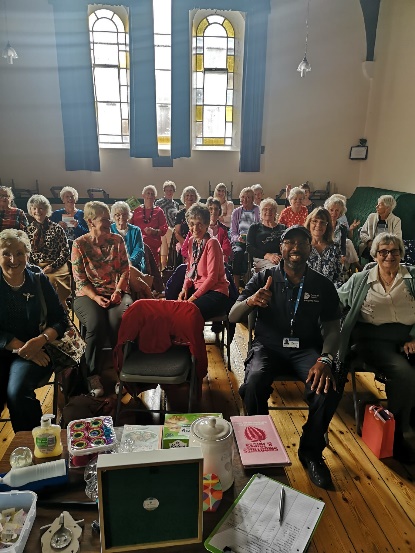 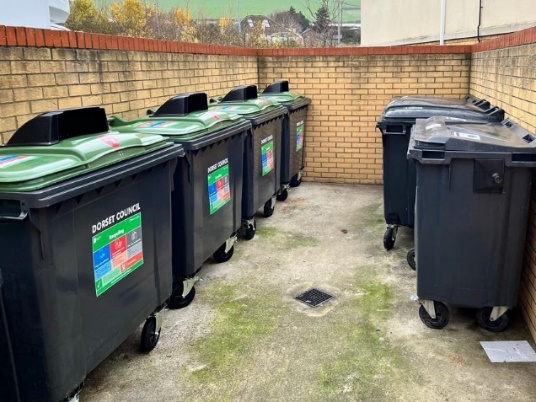 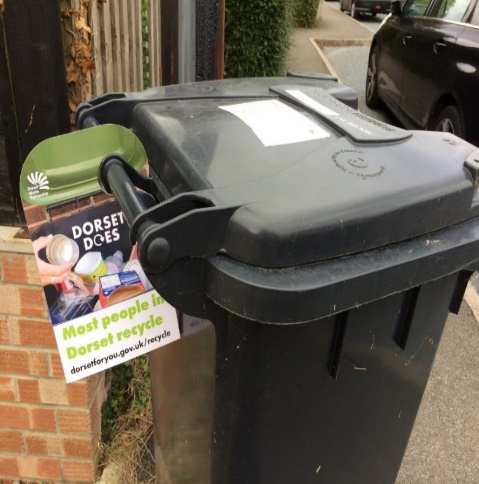 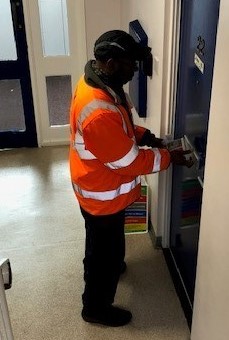 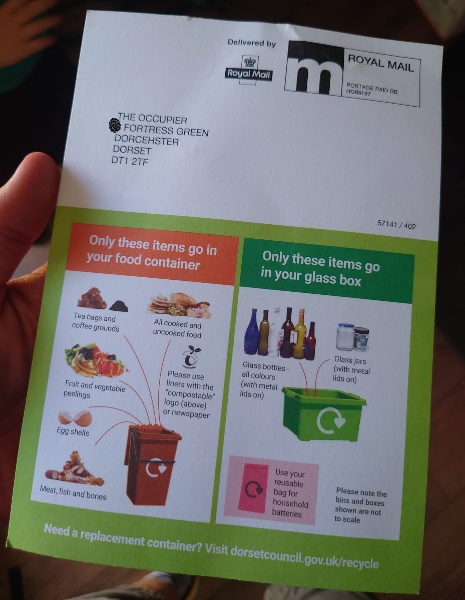 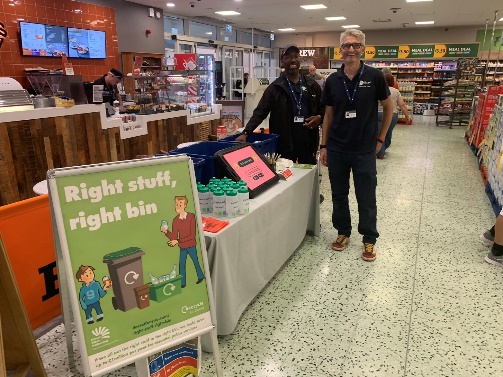 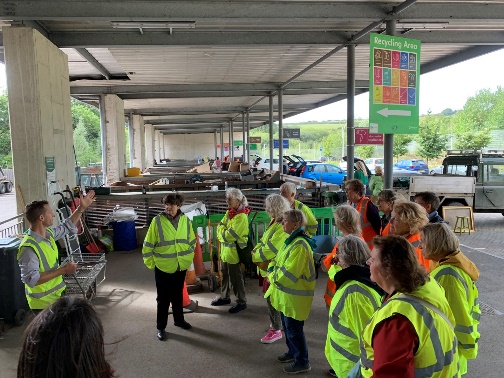 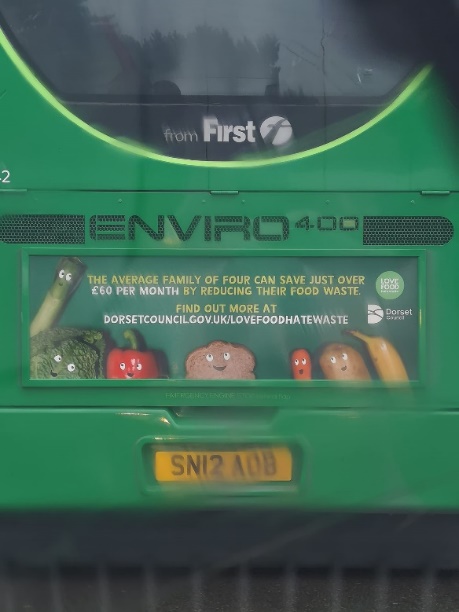 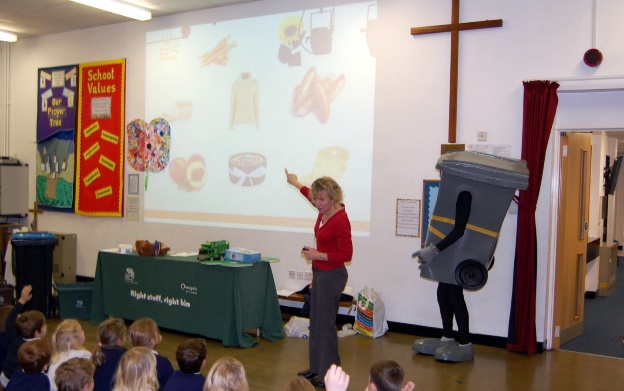 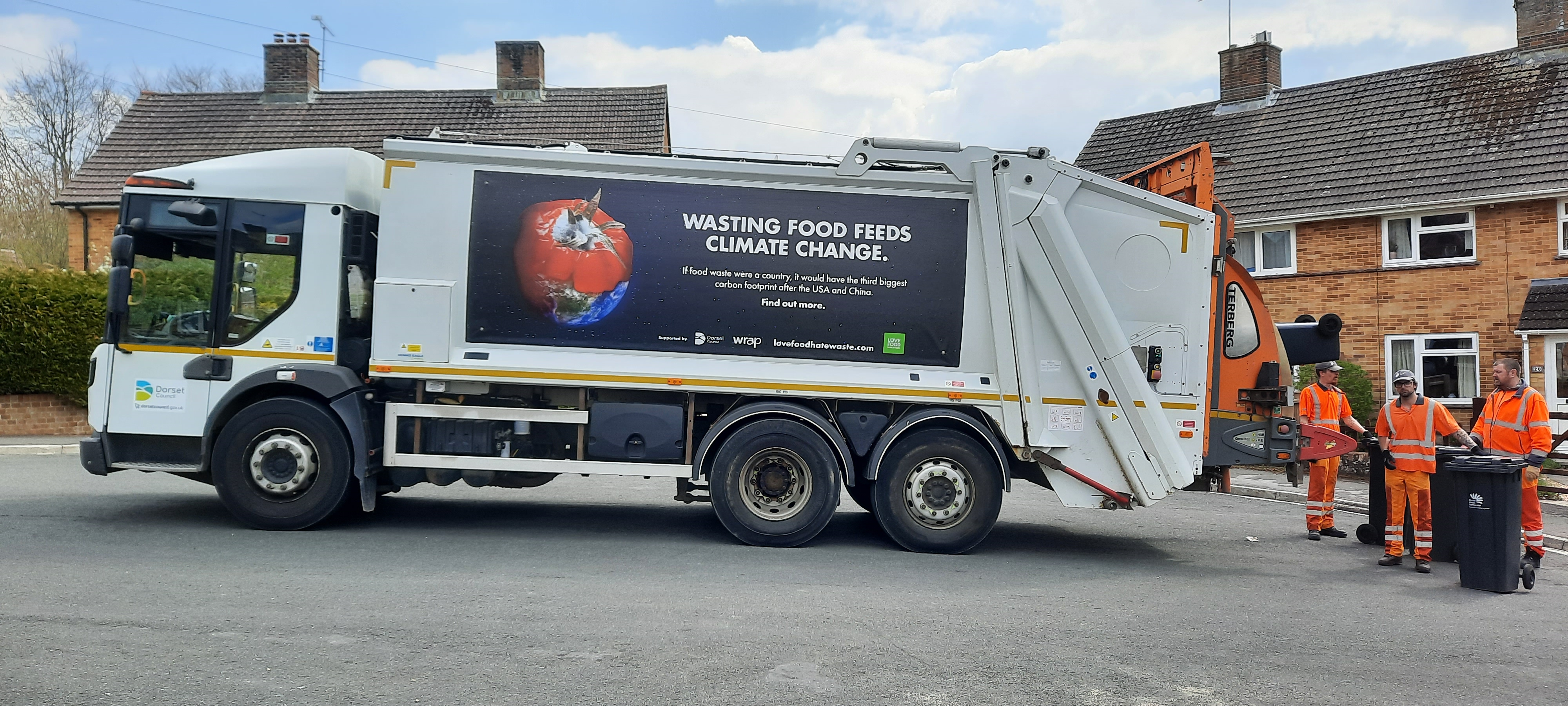 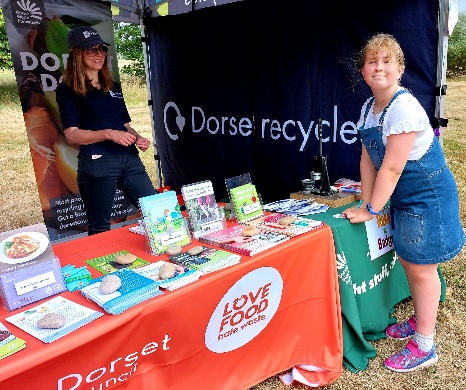 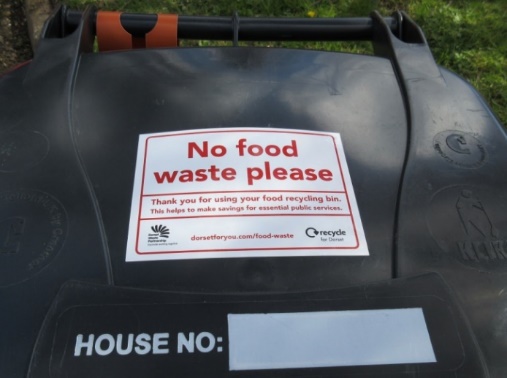 Targeted ‘recycling’ campaigns
‘Right Stuff, Right Bin’, Dorset Does, Slim your Bin,‘Yes/No’ contamination campaign
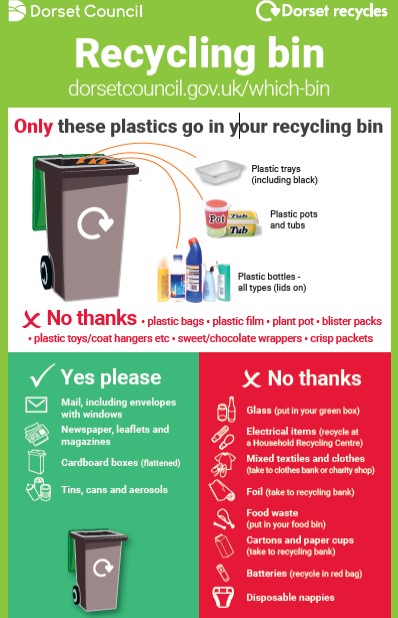 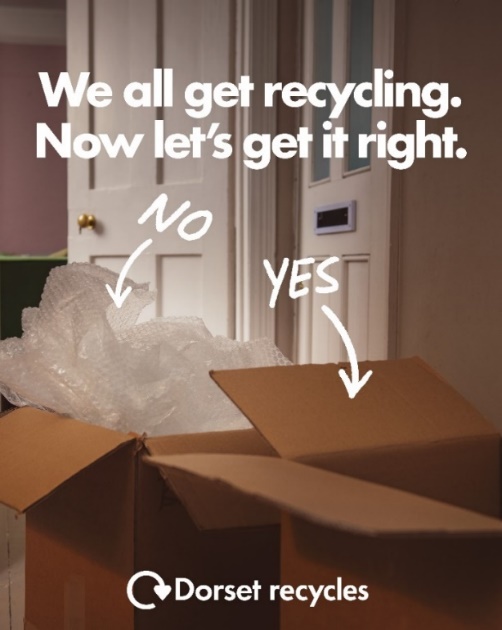 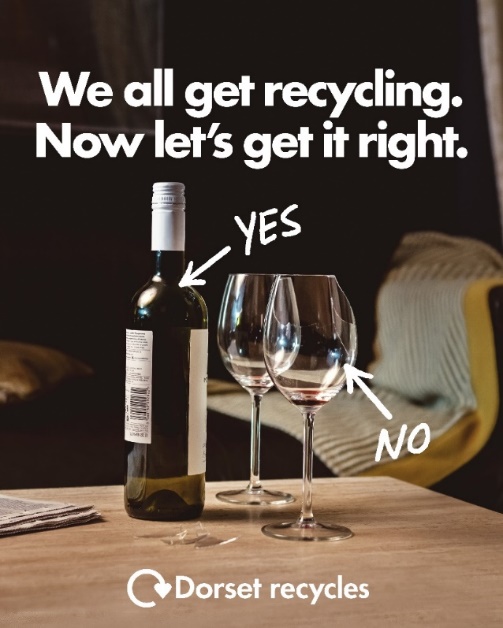 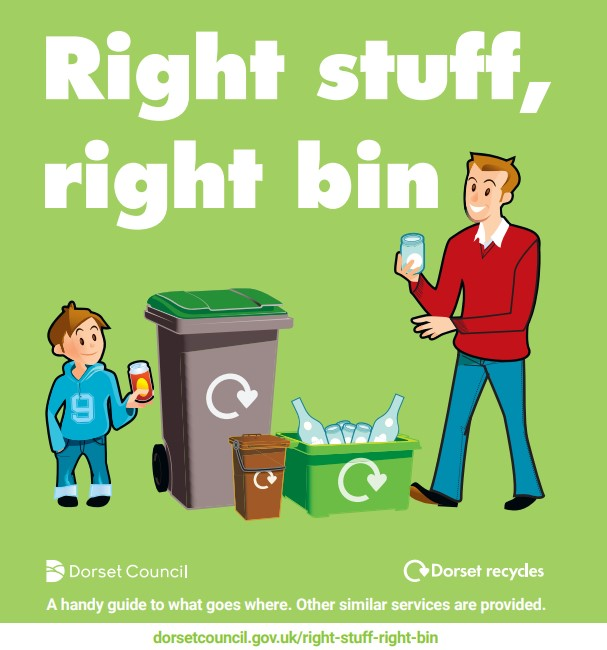 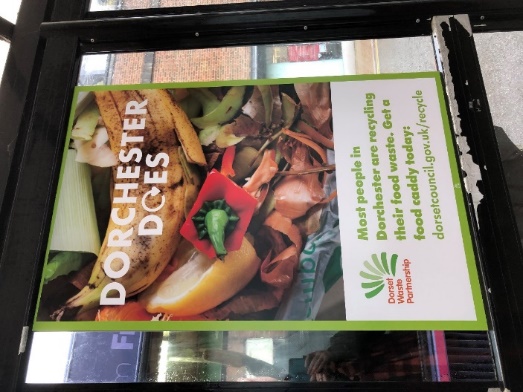 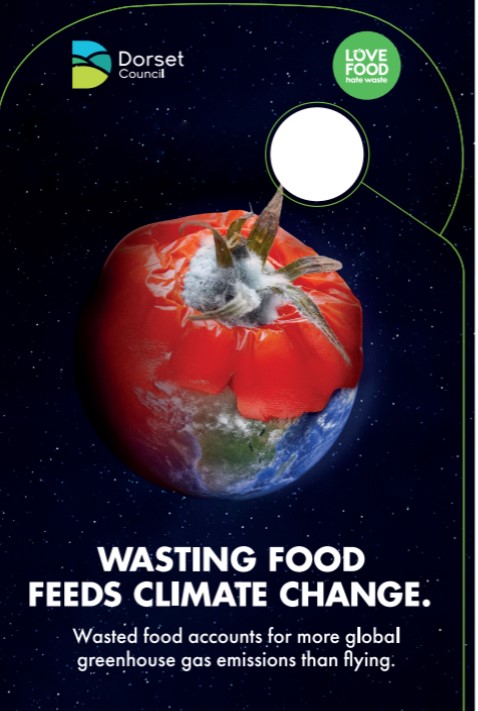 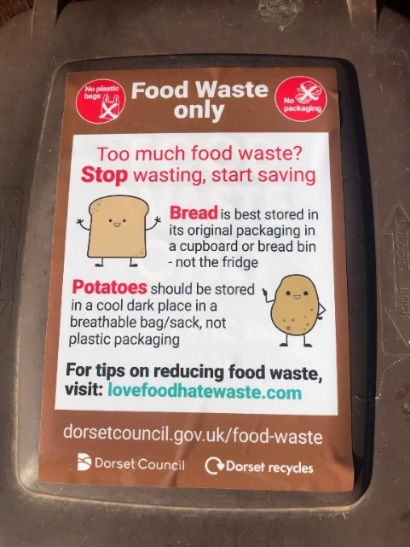 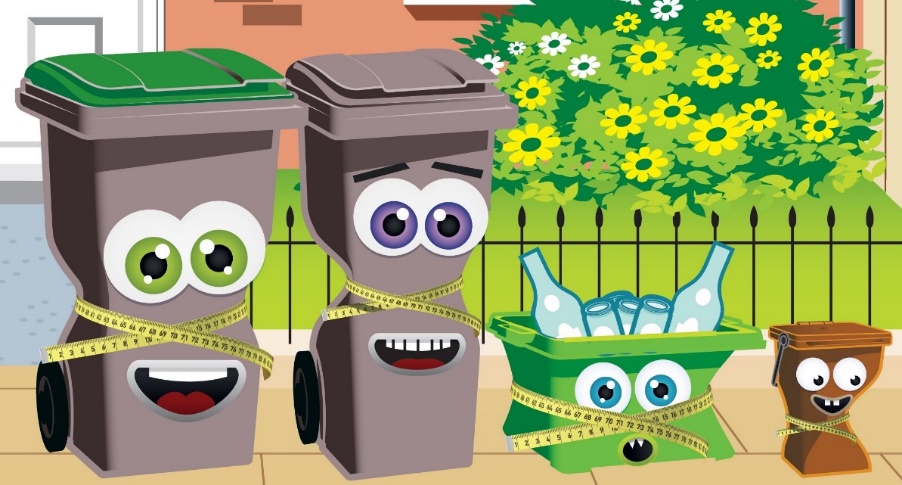 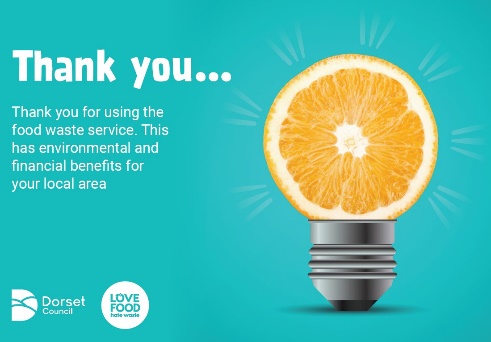 Campaigns on ‘waste reduction and reuse’
Reusable nappies, Love Food Hate Waste, home composting
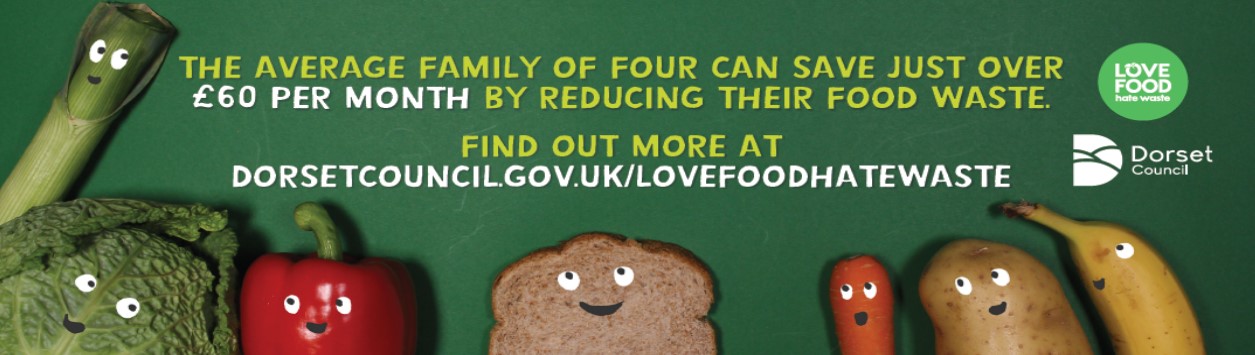 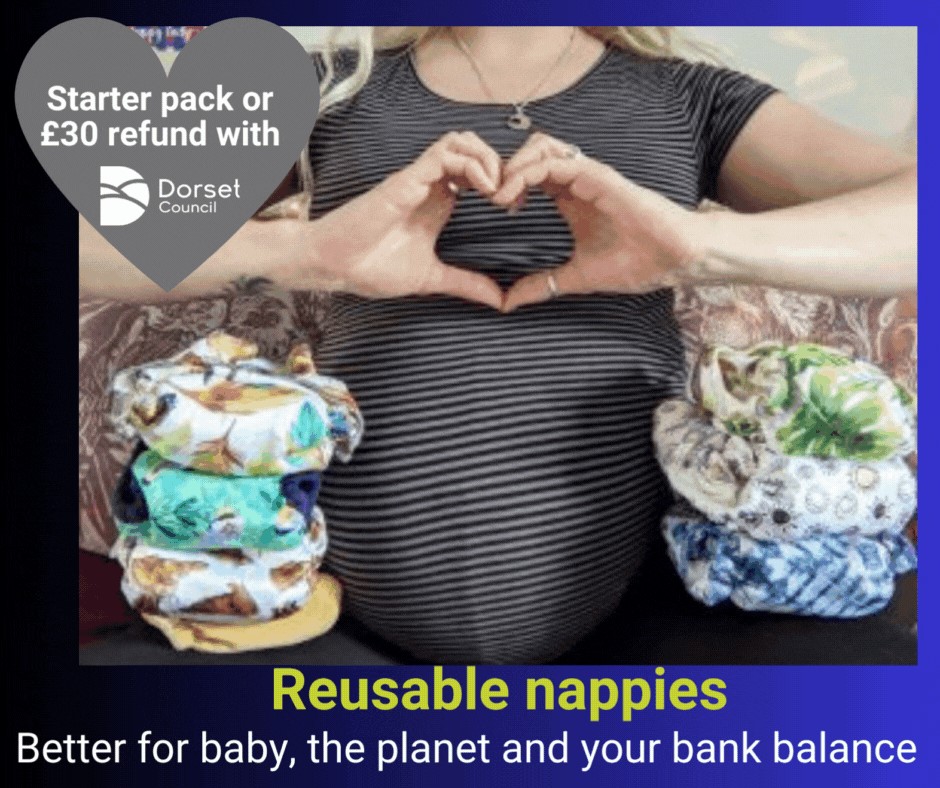 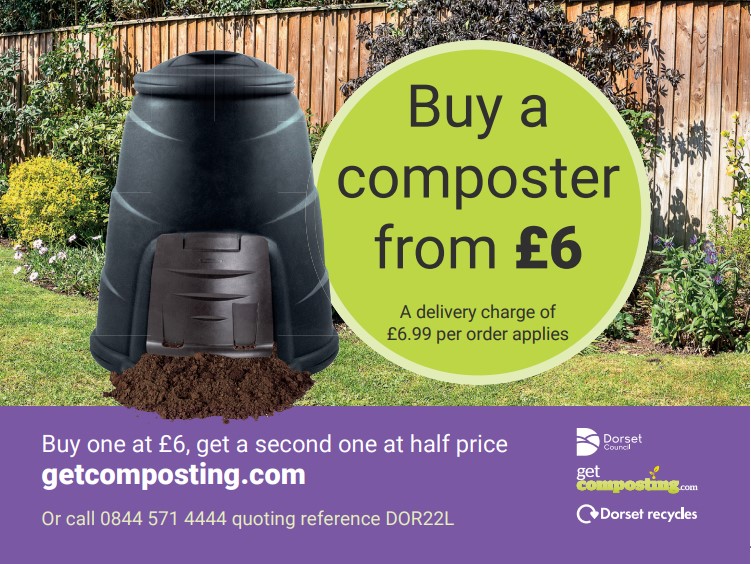 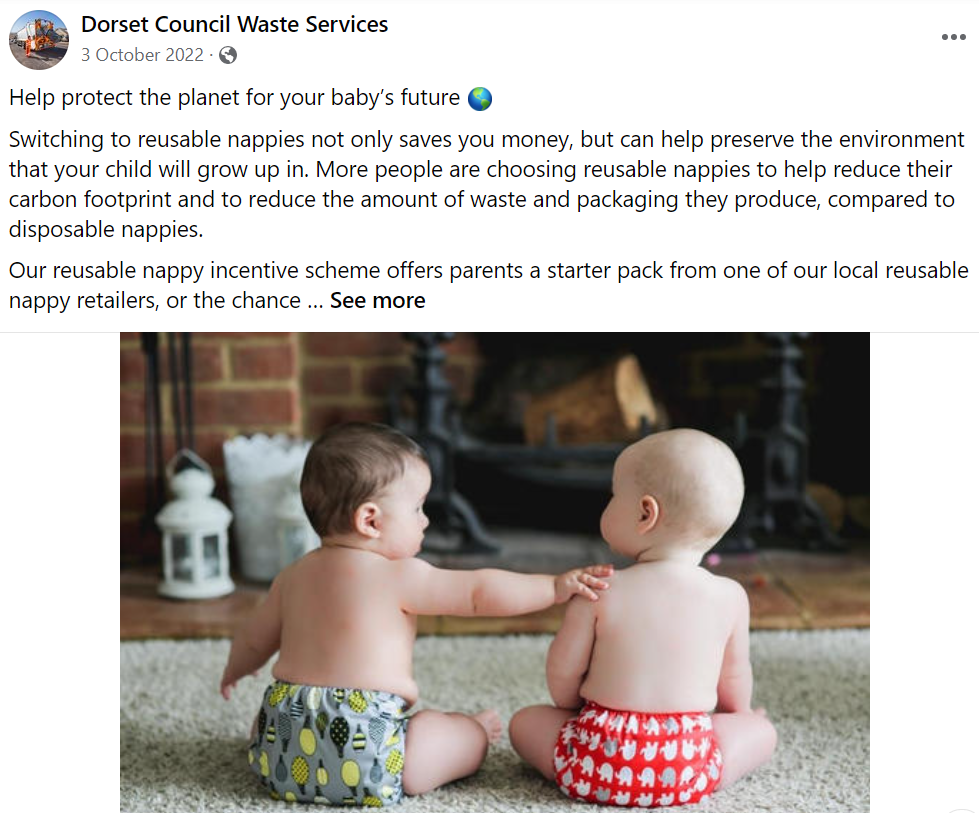 Campaigns on ‘waste reduction and reuse’
‘Give and take’ days, SWISH events, ‘zero waste map’, reusable period and incontinence products
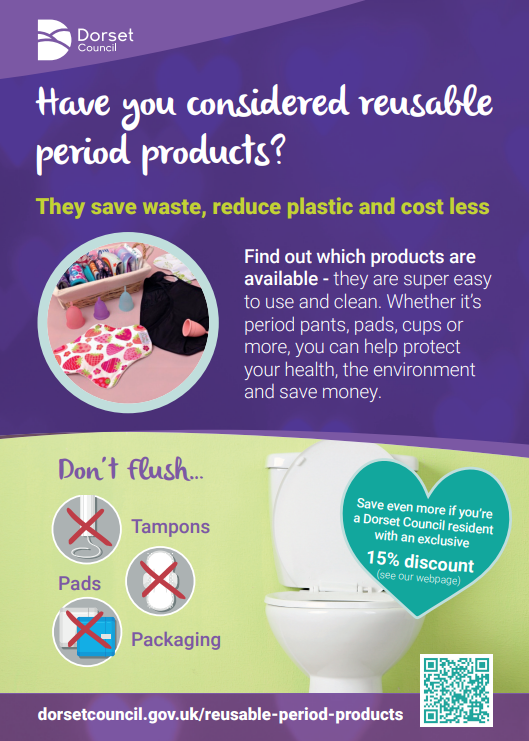 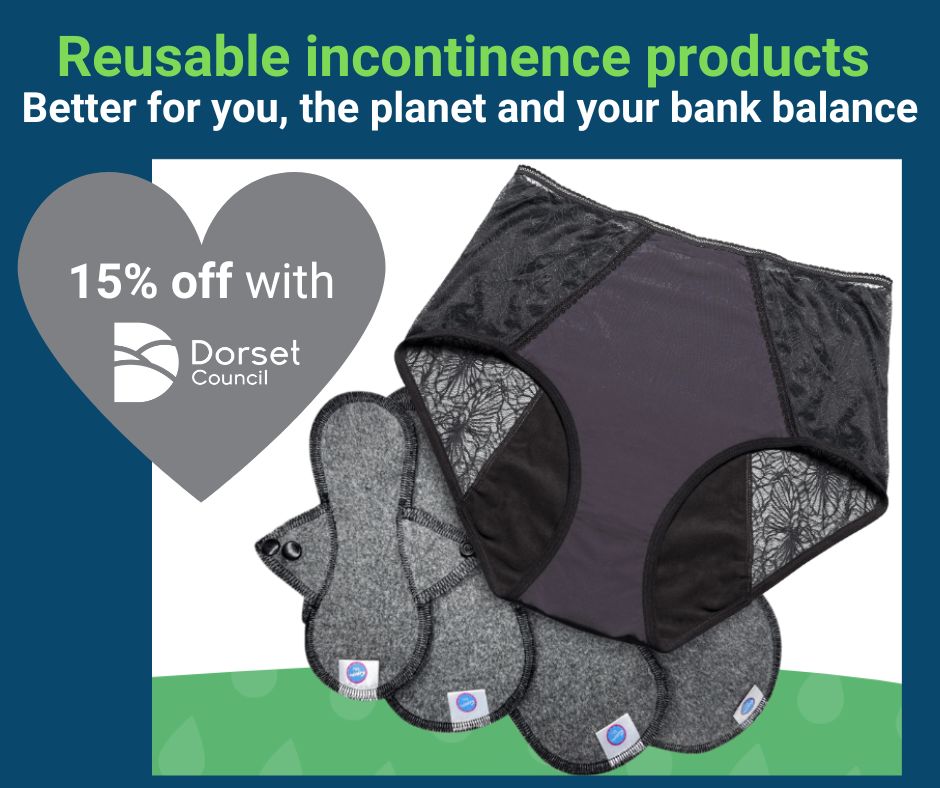 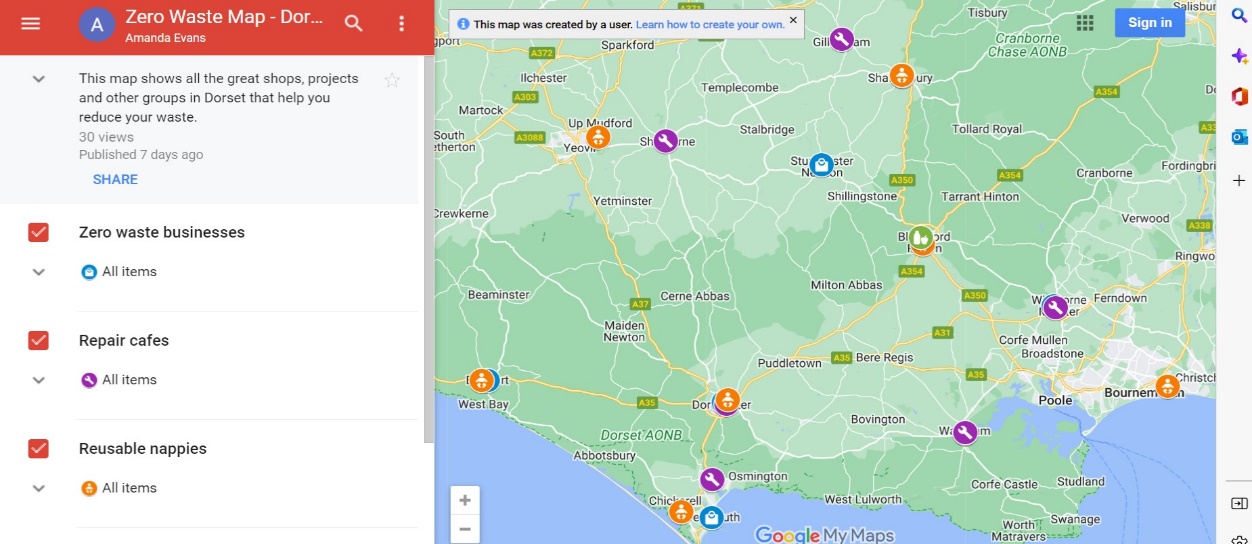 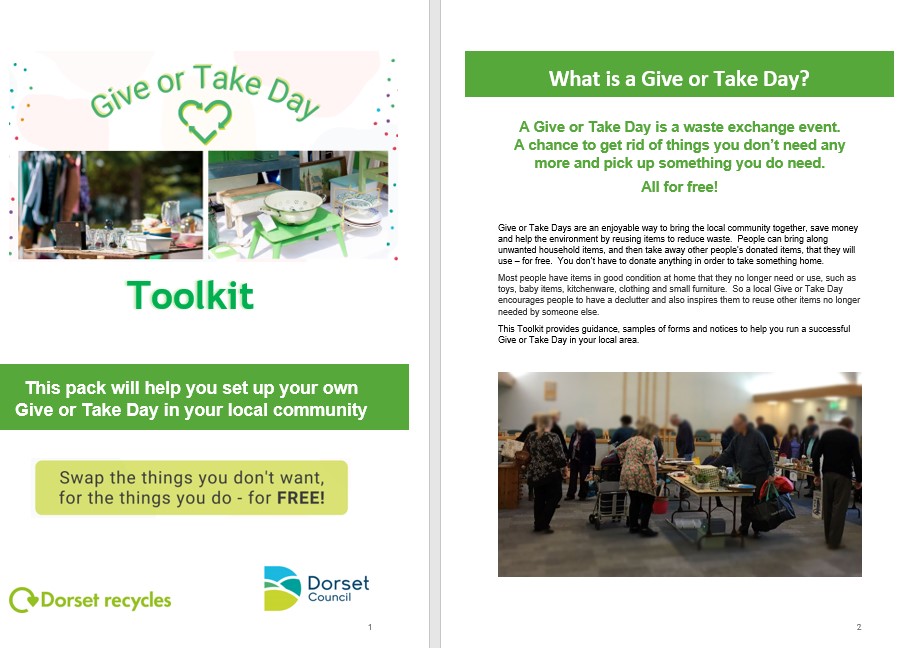 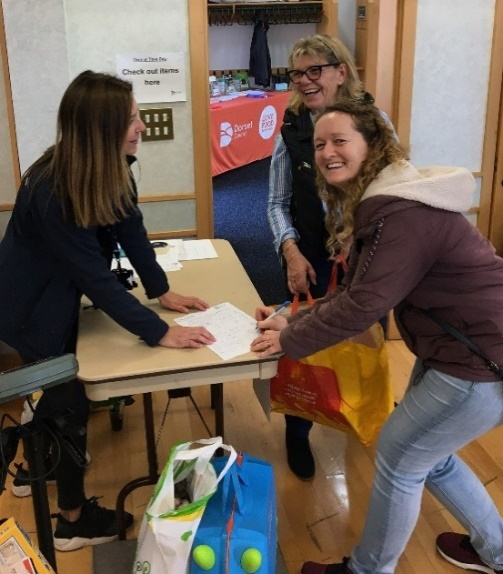 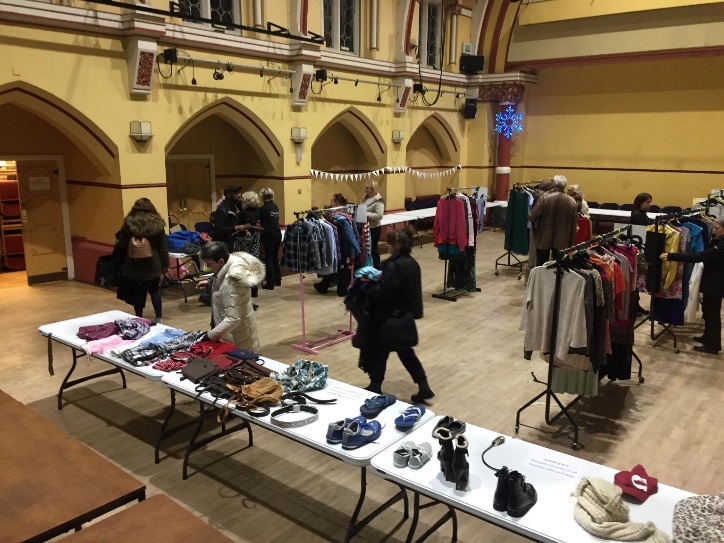 Working with communities
Our existing work with the community:

 Regular educational roadshows, library events, site visits, agricultural shows etc 
 Give & take days and swish events – provision of the toolkit for community groups wishing to organise one
 Working with Litter Free Dorset to organise a series of electrical give & take days (to include 5 events)
 Talks to community groups, schools, resident associations & business networks  
 Promotion of the zero-waste map – include details of repair cafes, community fridges, real nappy retailers, etc
 Support litter picking groups by providing equipment and collecting/disposing of the waste after events
 Currently preparing an engagement pack for town & parish councils (to include imagery, social media posts, etc)
 Due to start a campaign whereby we do a monthly post on social media picking a different ‘difficult to recycle’ 		item each time, e.g. vapes, blister packs, batteries, etc
 Appointing ‘community heroes’ to promote our ‘everyone is doing it’ message
Zero waste map
Shows places that help residents reduce, reuse and recycle. 
Find your nearest waste free shop, repair café, reusable nappy retailer, milk refill machine, library of things, community fridge, social supermarket, food bank, etc.
Includes lots of ‘difficult to recycle’ items



77,300 views since Jan 2023!
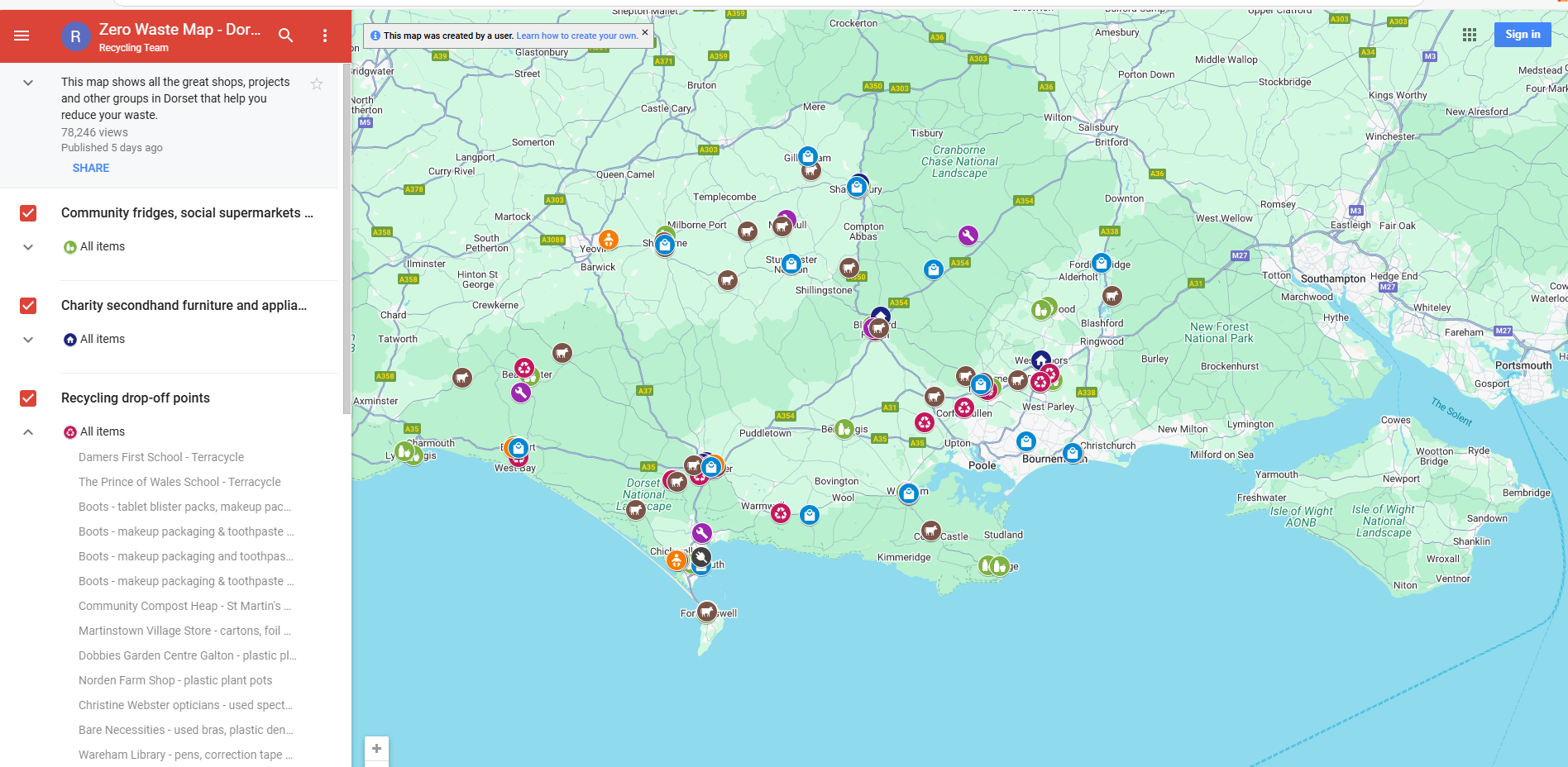 www.dorsetcouncil.gov.uk/-/dorset-zero-waste-map
Final thought

We need the community to help spread the message and maximise the use of the current service:

 32% of residual waste could have been recycled via the kerbside service  
 19% of residual waste is FOOD 
 Need everyone to put the “right stuff in the right bin” 
 This would save up to £1 million per year for essential public services
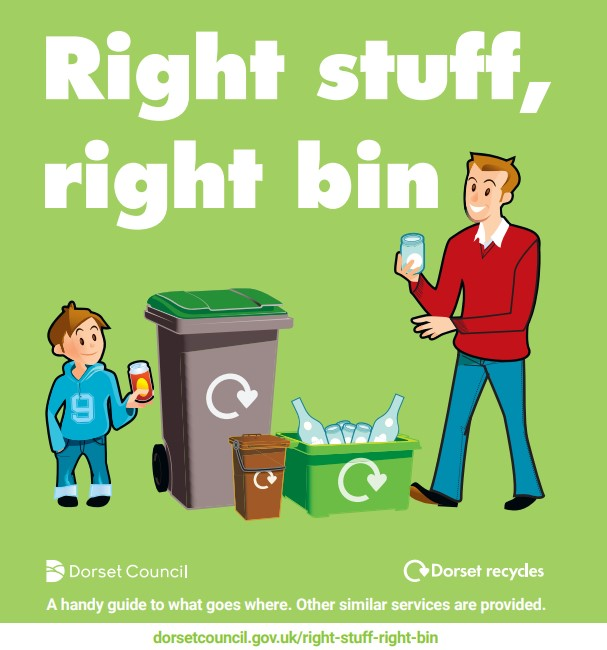 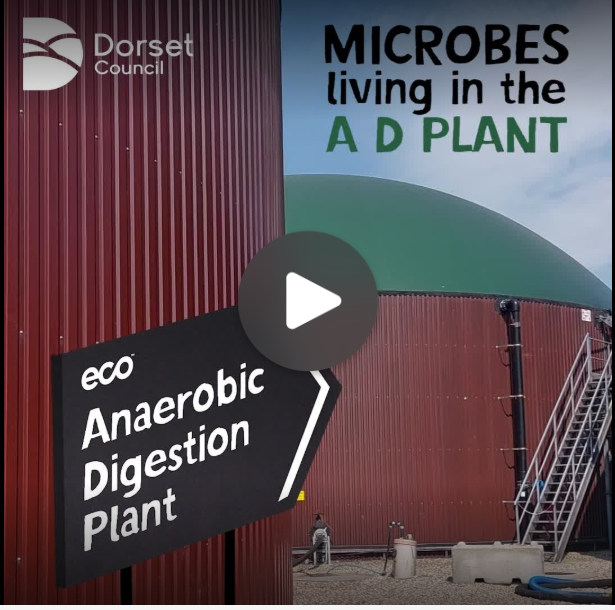 https://youtu.be/A9e0kVNQpKw